Video guidelines
Agency – English Video
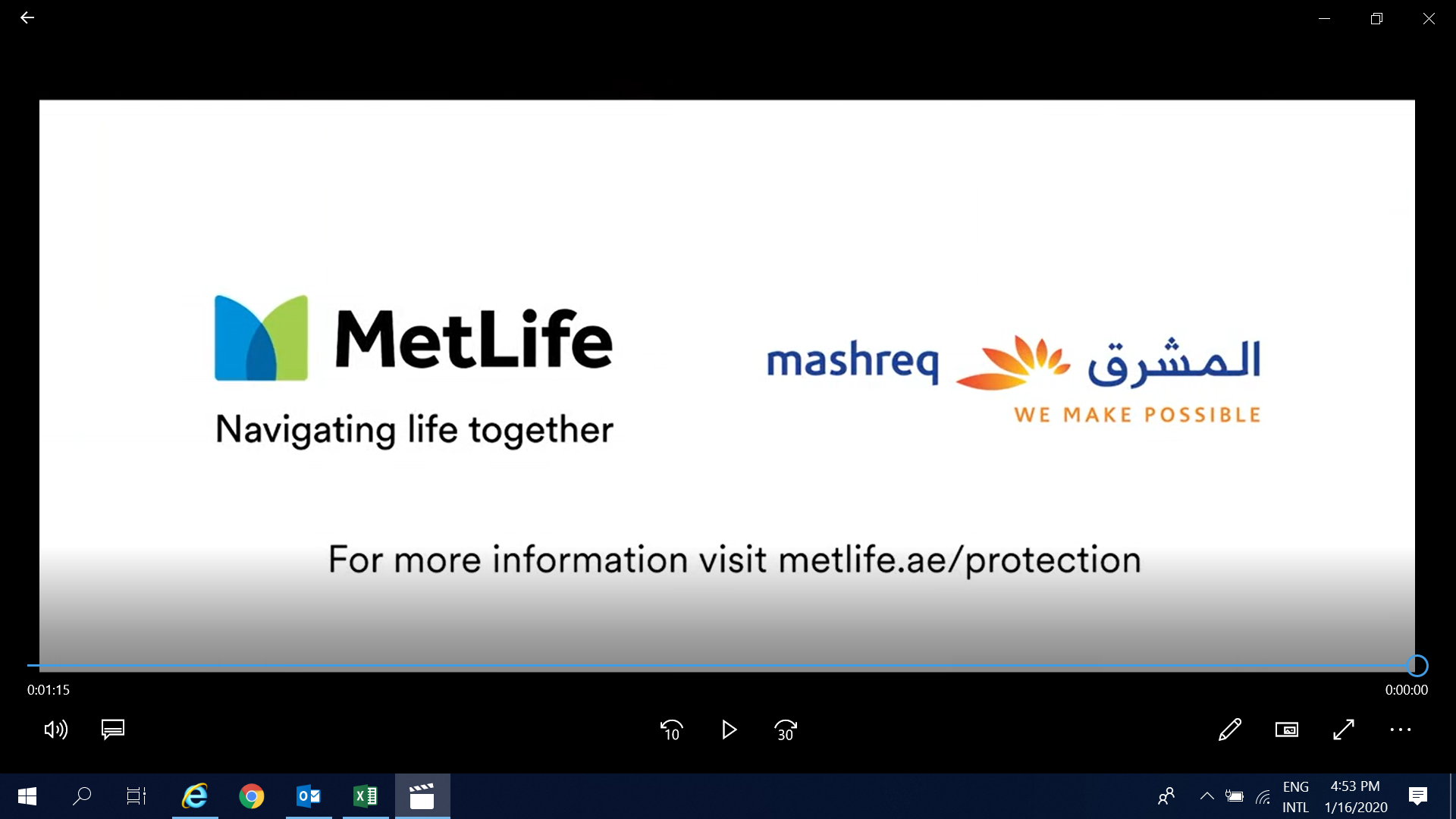 AGENTS NAME:
AGENTS NUMBER:
AGENTS EMAIL ADDRESS:
Agency– Arabic Video
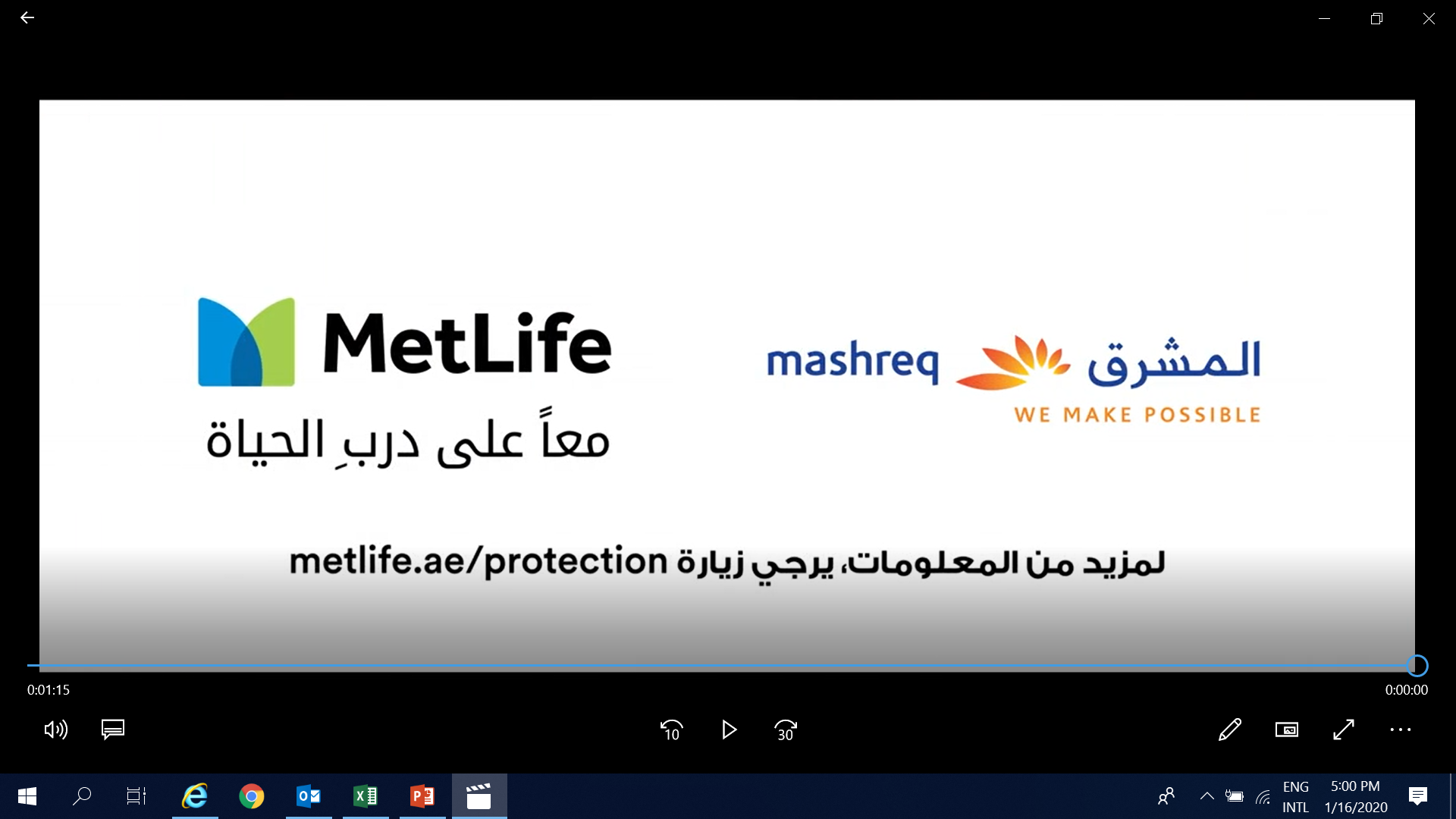 AGENTS NAME:
AGENTS NUMBER:
AGENTS EMAIL ADDRESS:
Agency
Guidelines: